Kvíz o nástrahách IKT
Otázka č.1
Ako znie odborný názov na násilne alebo sexuálne útoky na obete nahrávane na mobilný telefón ?

A) kyberšikanovanie
B) happy slapping
C) šikanovanie
D) kybernetické prenasledovanie
B
D
C
A
Otázka č.2
Čo je to cyberstalking?

Kybernetické prenasledovanie
B) Kybernetické urážanie
C) Kybernetické sledovanie
D) Kybernetické vyhrážanie
A
B
C
D
DOBRE
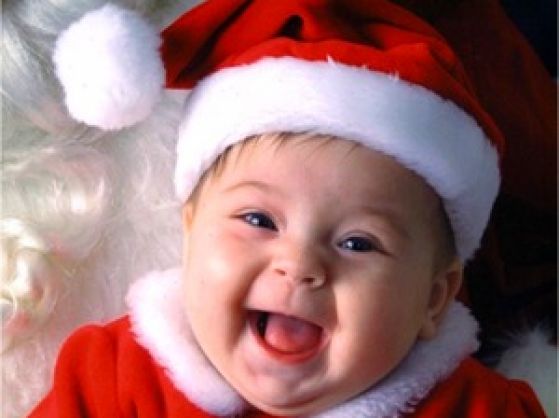 ZLE
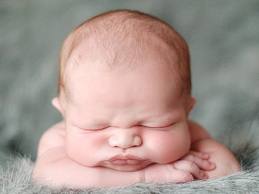 Poďakovanie
Autor : Michal Szabó